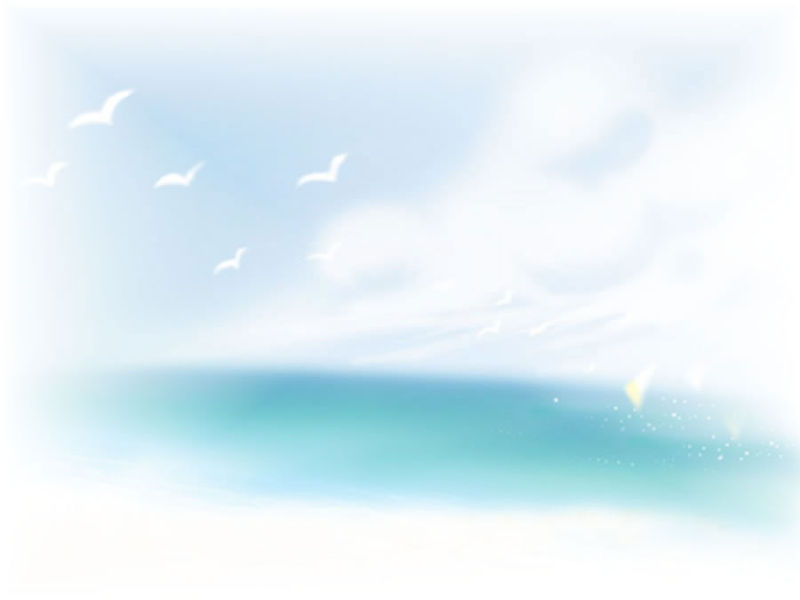 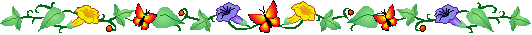 PHÒNG GIÁO DỤC VÀ ĐÀO TẠO QUẬN LONG BIÊN
TRƯỜNG MẦM NON THẠCH CẦU
Lĩnh vực: Phát triển thẩm mĩ
Chủ đề: Đồ dùng gia đình
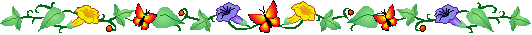 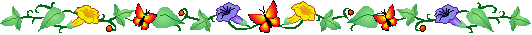 Đề tài: Dạy hát bài “Đồ dùng bé yêu”
Nghe hát bài “Khúc hát ru của người mẹ trẻ”
Giáo viên:Dương Thị Minh Thu
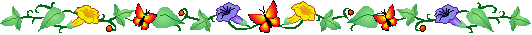 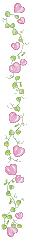 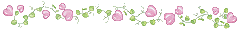 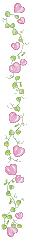 1
Trò chơi: Ngôi nhà bí ẩn
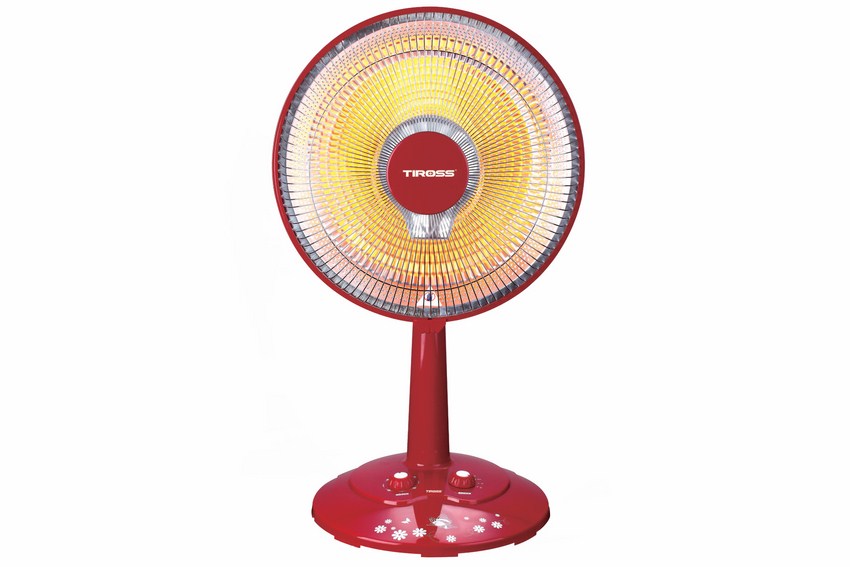 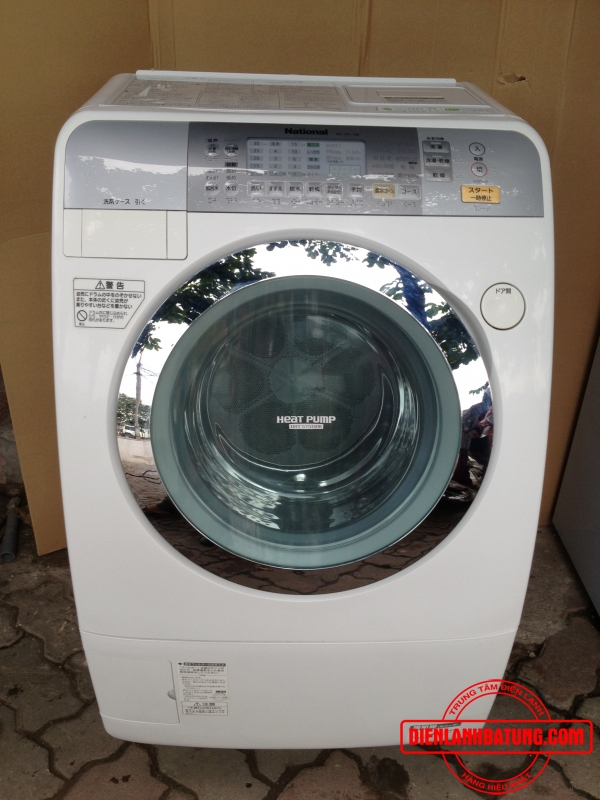 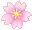 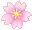 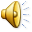 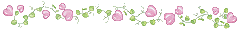 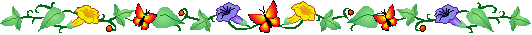 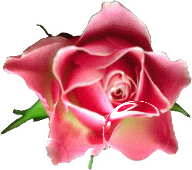 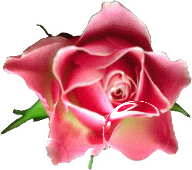 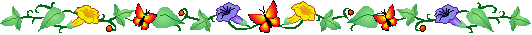 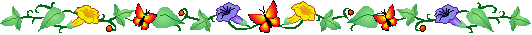 2
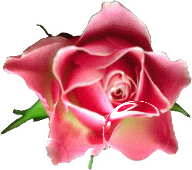 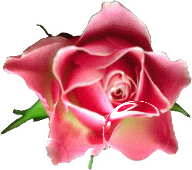 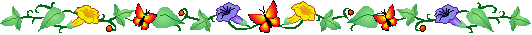 Trò chơi: Ngôi nhà bí ẩn
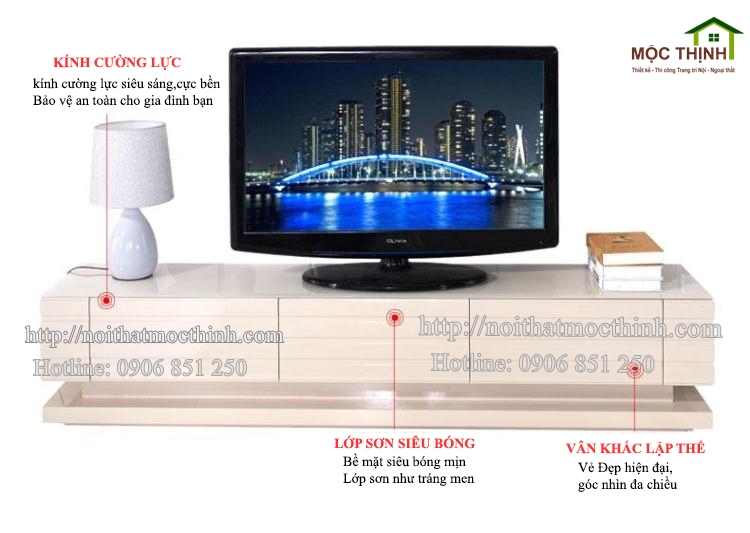 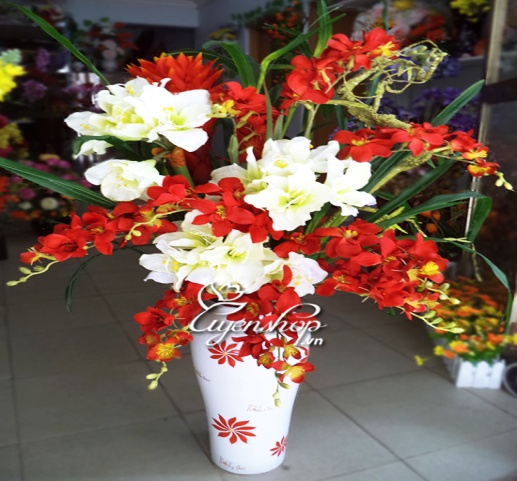 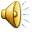 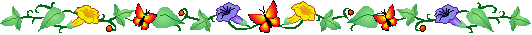 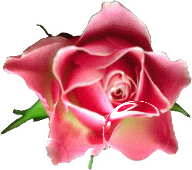 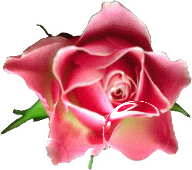 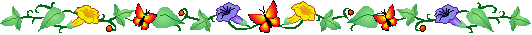 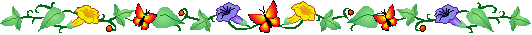 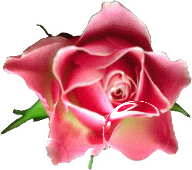 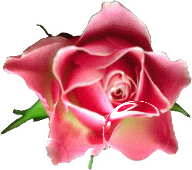 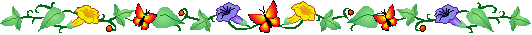 Dạy hát: Đồ dùng bé yêu
Nhạc sĩ: Lê Minh Châu
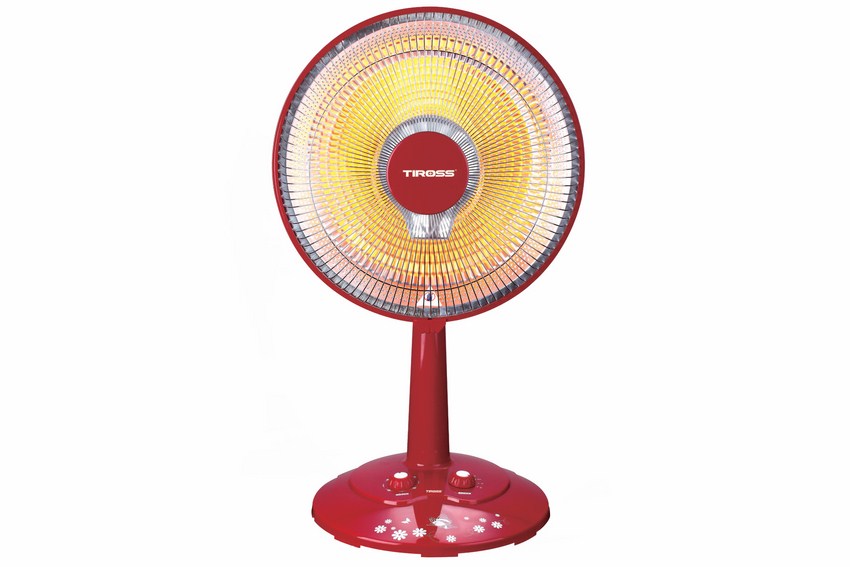 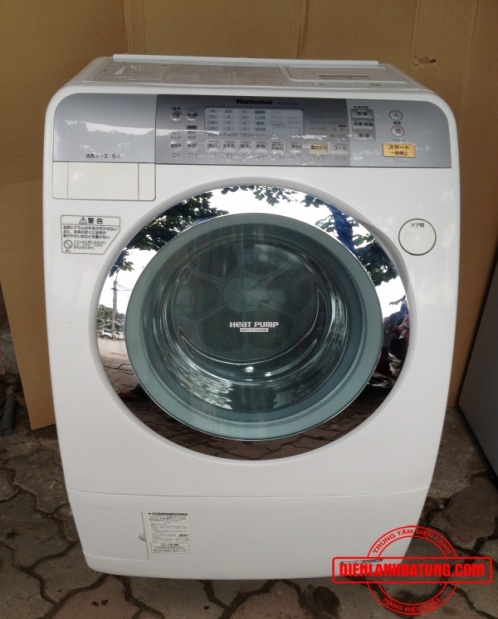 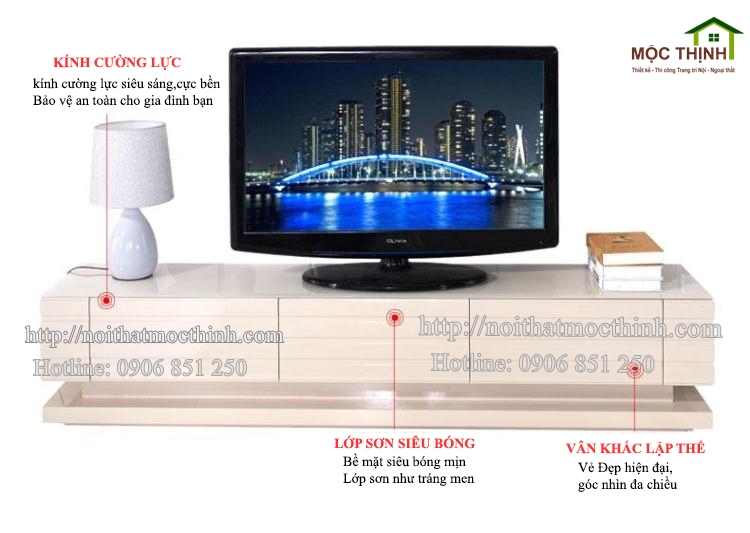 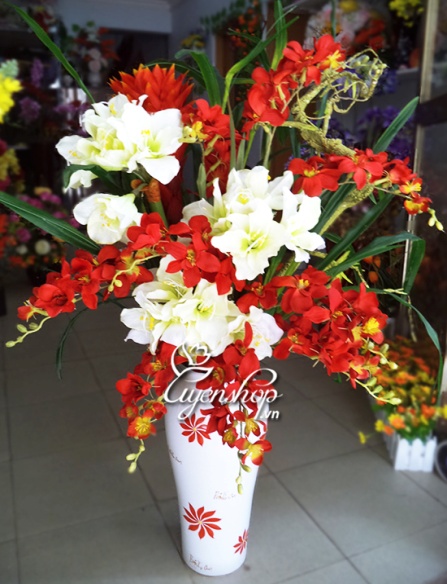 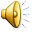 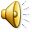 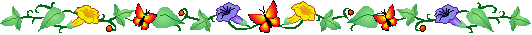 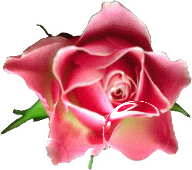 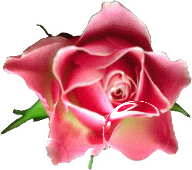 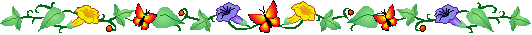 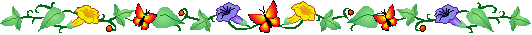 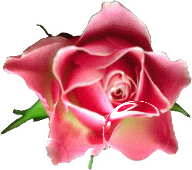 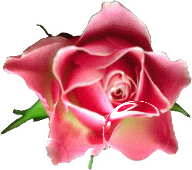 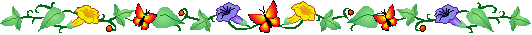 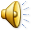 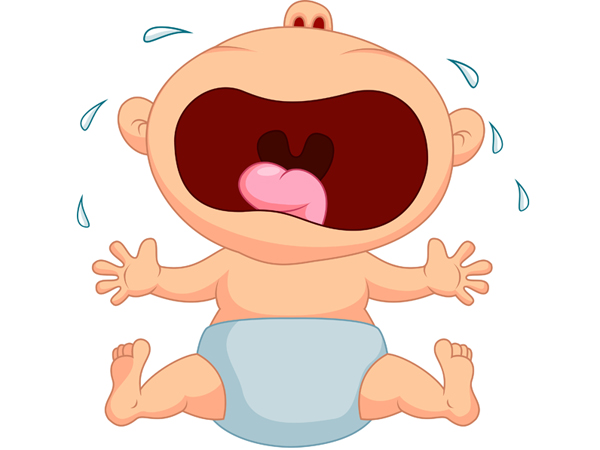 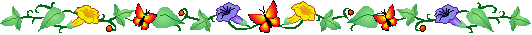 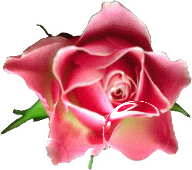 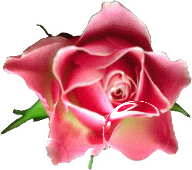 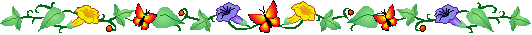 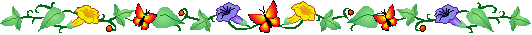 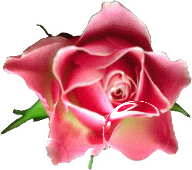 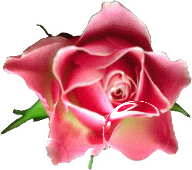 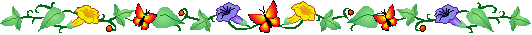 Dạy hát: Khúc hát ru của người mẹ trẻ
Nhạc: Phạm Tuyên
Lời thơ: Lâm Thị Mỹ Dạ
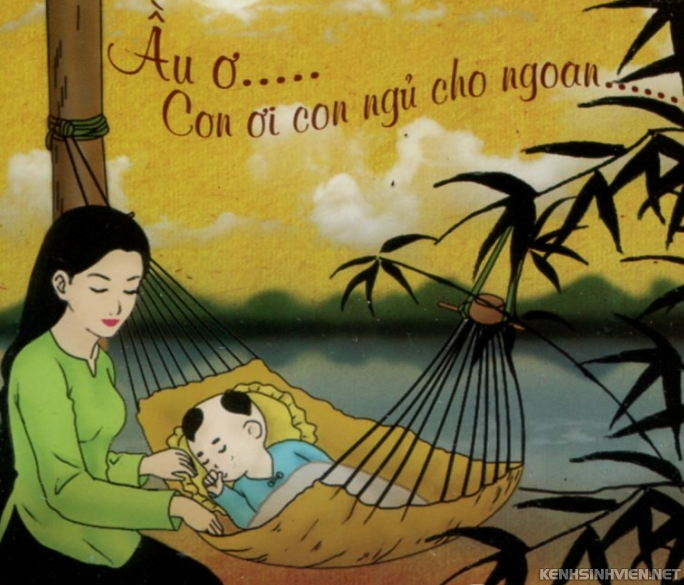 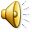